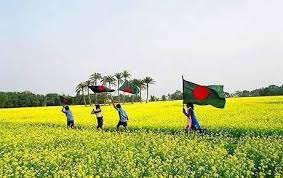 স্বাগতম
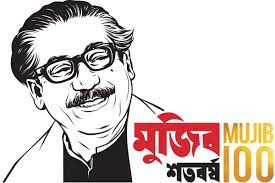 পরিচিতি
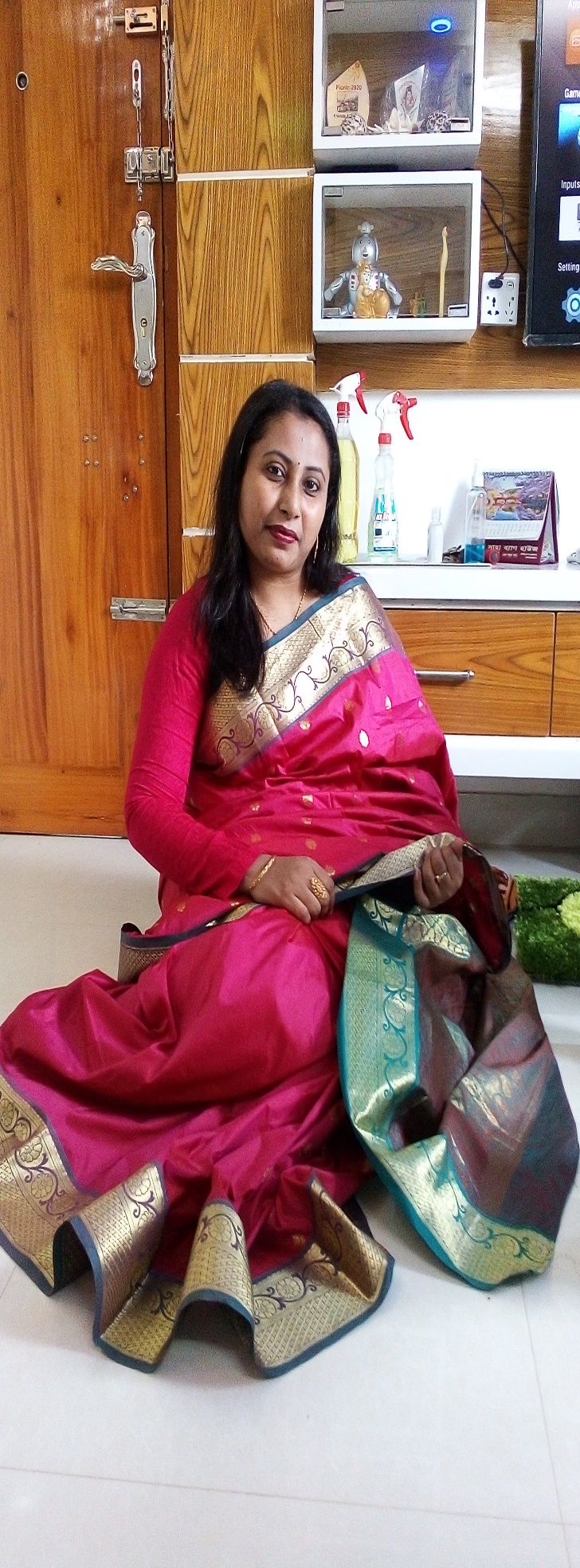 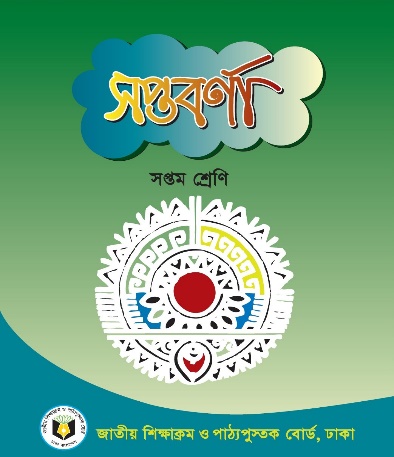 ডিটু রায়                                                                     
সহকারী  শিক্ষক(বাংলা)                                               
mamataditu@gmail.com                                          
আদমপুর বলর্দ্ধনা শালিকদাহ মাধ্যমিক  বিদ্যালয় 
তেরখাদা,খুলনা
শ্রেণি       :   সপ্তম
 বিষয়      :    বাংলা ১ম পত্র  
 সময়       :    ৪০ মিনিট।
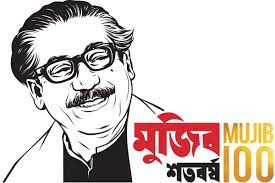 নিচের ছবিগুলো দেখে চিন্তা করো
বিভিন্ন জায়গা, নতুন নতুন দেশ
তোমরা কি অনুমান করতে পারছো আজকের পাঠের বিষয় কী হতে পারে?
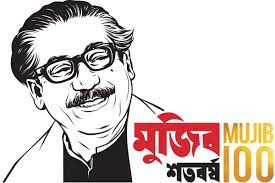 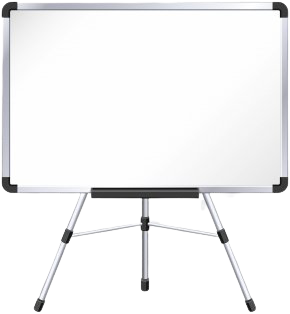 আমাদের আজকের পাঠ
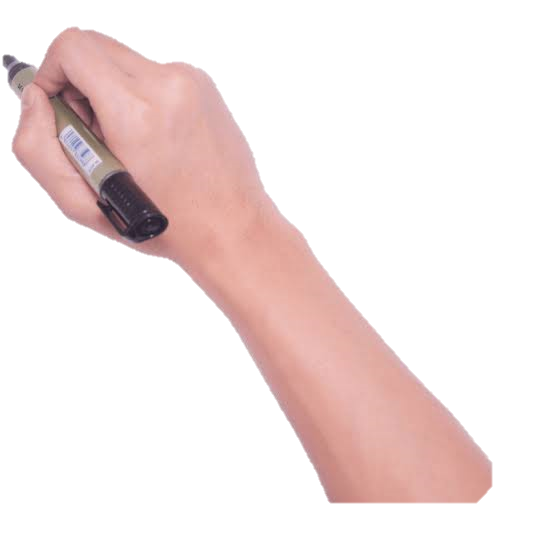 নতুন দেশ
     রবীন্দ্রনাথ ঠাকুর
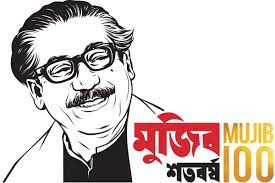 শি
খ
ন
ফল
এ পাঠ শেষে শিক্ষার্থীরা…

কবি পরিচিতি বলতে পারবে।
প্রমিত উচ্চারণে কবিতাটি আবৃত্তি করতে পারবে।
নতুন শব্দের অর্থ বলতে পারবে।
কবিতাটির মূলভাব ব্যাখ্যা করতে পারবে।
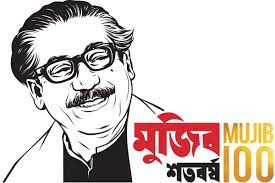 কবি পরিচিতি
রবীন্দ্রনাথ ঠাকুর
ছবি দেখি ও কবিতাংশটুকু পড়ি
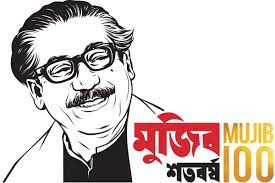 নদীর ঘাটের কাছে
নৌকো বাঁধা আছে,
        নাইতে যখন যাই, দেখি সে
        জলের ঢেউয়ে নাচে।
ছবি দেখি ও কবিতাংশটুকু পড়ি
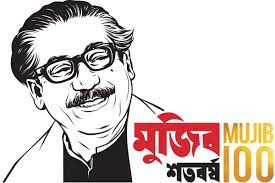 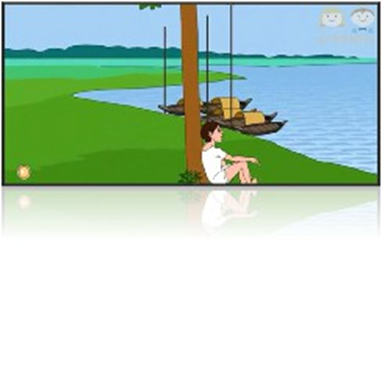 আজ গিয়ে সেইখানে
দেখি দূরের পানে
        মাঝনদীতে নৌকো, কোথায়
        চলে ভাঁটার টানে।
ছবি দেখি ও কবিতাংশটুকু পড়ি
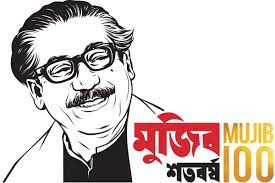 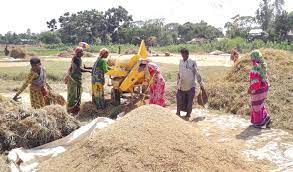 জানি না কোন দেশে
পৌঁছে যাবে শেষে,
        সেখানেতে কেমন মানুষ
            থাকে কেমন বেশে।
ছবি দেখি ও কবিতাংশটুকু পড়ি
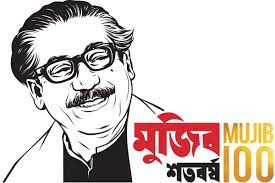 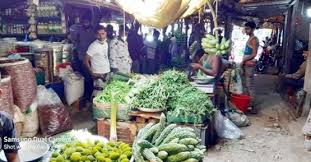 থাকি ঘরের কোণে,
সাধ জাগে মোর মনে,
   অমনি করে যাই ভেসে, ভাই,
        নতুন নগর বনে।
ছবি দেখি ও কবিতাংশটুকু পড়ি
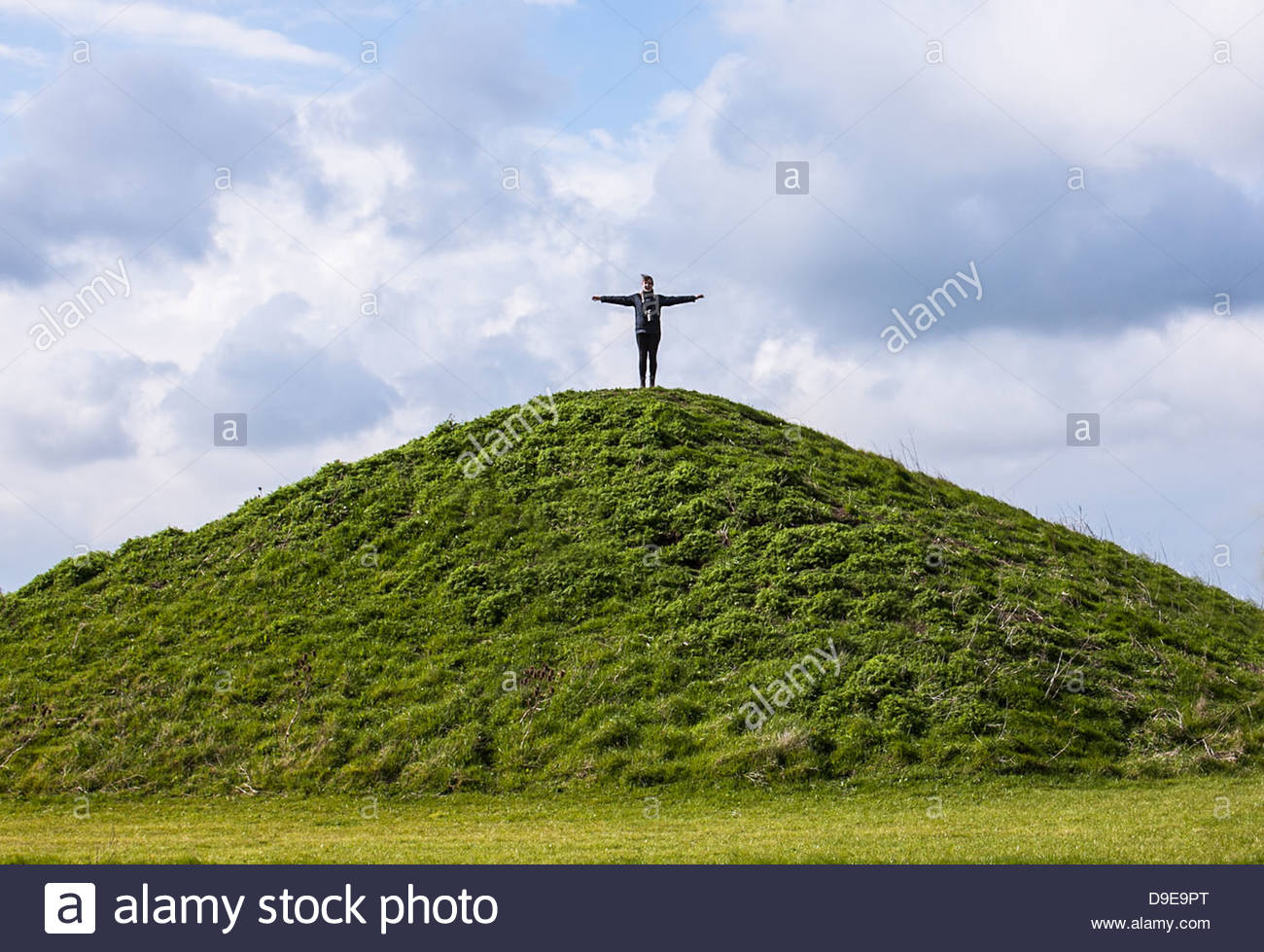 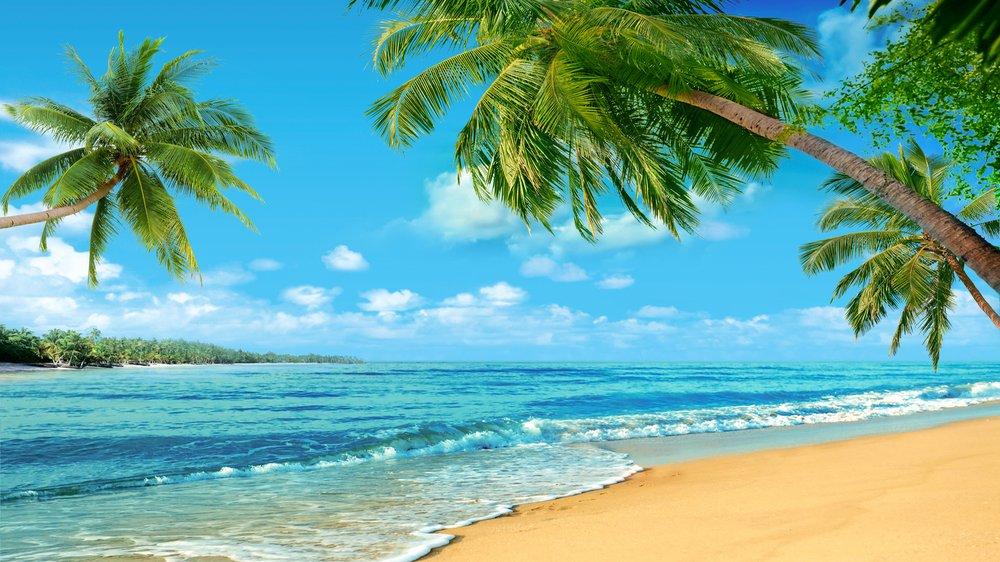 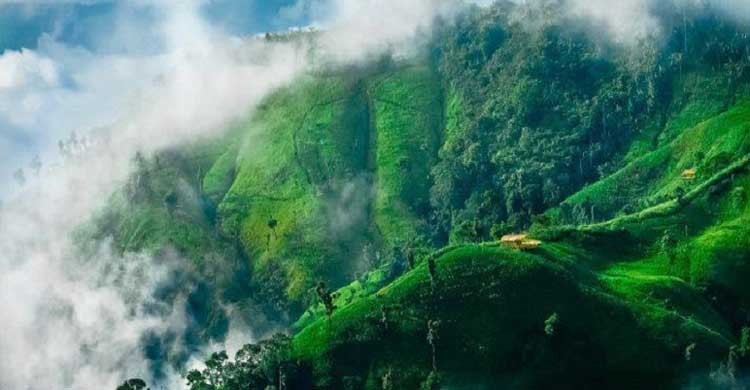 দূর সাগরের পারে,
জলের ধারে ধারে, 
         নারিকেলের বনগুলি সব
               দাঁড়িয়ে সারে সারে।
পাহাড়-চূড়া সাজে
নীল আকাশের মাঝে,
         বরফ ভেঙে ডিঙিয়ে যাওয়া 
                কেউ তা পারে না-যে।
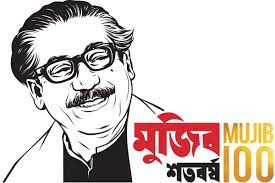 ছবি দেখি ও কবিতাংশটুকু পড়ি
কোন সে বনের তলে
নতুন ফুলে ফলে
       নতুন নতুন পশু কত
          বেড়ায় দলে দলে।
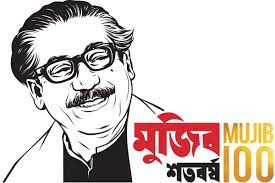 ছবি দেখি ও কবিতাংশটুকু পড়ি
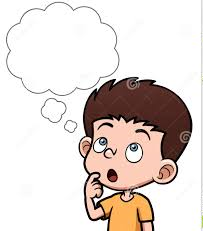 কত রাতের শেষে
নৌকো যে যায় ভেসে।
     বাবা কেন আপিসে যায়,
          যায় না নতুন দেশে?
কবিতার মূলভাব
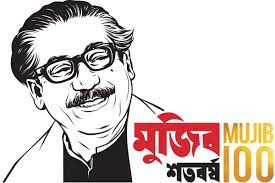 কবিতাটি কবি রবীন্দ্রনাথ ঠাকুরের ‘সহজ পাঠ’ গ্রন্থের প্রথম ভাগ থেকে নেওয়া হয়েছে। এ কবিতায় অজানাকে জানার সীমাহীন কৌতুহল এবং প্রকৃতির সকল রহস্য উন্মোচন করার অপার আকাঙ্ক্ষার কথা প্রকাশিত হয়েছে। ভাঁটার টানে ঘাটে বাঁধা নৌকা মাঝ নদী পেরিয়ে কোথায় গিয়ে যে পৌঁছাবে তার কোন ঠিক নেই। হয়তো কোন নতুন দেশে বা নতুন পরিবেশে গিয়ে সে পৌঁছাবে। এসব প্রশ্নের উত্তর জানতে কৌতুহল জাগবে যে কারোরই। হয়তো কোন অসীম সৌন্দর্য বা অজানা আনন্দ বা অপার বিস্ময় তার জন্য অপেক্ষা করে আছে। অজানার প্রতি এই ব্যকুলতা শিশুরা তার আশেপাশের সবার মধ্যেও দেখতে চায়।
শিক্ষকের আদর্শ পাঠ
তোমরা বাংলা বইয়ের ৫৮ নং পৃষ্ঠা বের করো, আমি তোমাদের কবিতাংশটুকু আবৃত্তি করে শোনাচ্ছি, তোমরা মনোযোগ সহকারে শোনো এবং প্রত্যেক শব্দের নিচে আঙ্গুল  মিলিয়ে আমাকে অনুসরণ করো।
নতুন দেশ
     রবীন্দ্রনাথ ঠাকুর
জানি না কোন দেশে
পৌঁছে যাবে শেষে,
        সেখানেতে কেমন মানুষ
            থাকে কেমন বেশে। 
থাকি ঘরের কোণে,
সাধ জাগে মোর মনে,
     অমনি করে যাই ভেসে, ভাই,
         নতুন নগর বনে।
নদীর ঘাটের কাছে
নৌকো বাঁধা আছে,
        নাইতে যখন যাই, দেখি সে
        জলের ঢেউয়ে নাচে।
আজ গিয়ে সেইখানে
দেখি দূরের পানে
        মাঝনদীতে নৌকো, কোথায়
        চলে ভাঁটার টানে।
শিক্ষকের আদর্শ পাঠ
তোমরা বাংলা বইয়ের পরের পৃষ্ঠা বের করো, আমি তোমাদের কবিতাংশটুকু আবৃত্তি করে শোনাচ্ছি, তোমরা মনোযোগ সহকারে শোনো এবং প্রত্যেক শব্দের নিচে আঙ্গুল  মিলিয়ে আমাকে অনুসরণ করো।
নতুন দেশ
     রবীন্দ্রনাথ ঠাকুর
দূর সাগরের পারে,
জলের ধারে ধারে,
          নারিকেলের বনগুলি সব
                দাঁড়িয়ে সারে সারে।
পাহাড়-চূড়া সাজে
নীল আকাশের মাঝে,
          বরফ ভেঙে ডিঙিয়ে যাওয়া 
                কেউ তা পারে না-যে।
কোন সে বনের তলে
নতুন ফুলে ফলে
       নতুন নতুন পশু কত
          বেড়ায় দলে দলে।
কত রাতের শেষে
নৌকো যে যায় ভেসে।
     বাবা কেন আপিসে যায়,
          যায় না নতুন দেশে?
এসো কিছু নতুন শব্দের অর্থ জেনে নেই
চাঁদ এবং সূর্যের আকর্ষণে সমুদ্র বা নদীতে বেড়ে ওঠা জলের কমে যাওয়াকে বুঝায়।
ভাঁটা
অফিস শব্দের একটি কথ্যরূপ
আফিস
নাইতে
স্নান বা গোসল করা
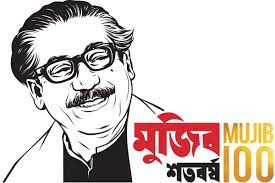 শিক্ষার্থীদের সরব পাঠ ও প্রমিত উচ্চারণ অনুশীলন
আমাকে অনুসরণ করে তোমরা পাঠ্যাংশটুকু সরবে পাঠ করো।
নতুন দেশ
     রবীন্দ্রনাথ ঠাকুর
দূর সাগরের পারে,
জলের ধারে ধারে,
          নারিকেলের বনগুলি সব
                দাঁড়িয়ে সারে সারে।
পাহাড়-চূড়া সাজে
নীল আকাশের মাঝে,
          বরফ ভেঙে ডিঙিয়ে যাওয়া 
                কেউ তা পারে না-যে।
কোন সে বনের তলে
নতুন ফুলে ফলে
       নতুন নতুন পশু কত
          বেড়ায় দলে দলে।
কত রাতের শেষে
নৌকো যে যায় ভেসে।
     বাবা কেন আপিসে যায়,
          যায় না নতুন দেশে?
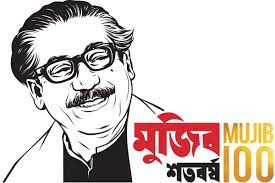 শিক্ষার্থীদের সরব পাঠ ও প্রমিত উচ্চারণ অনুশীলন
আমাকে অনুসরণ করে তোমরা বাকি পাঠ্যাংশটুকু সরবে পাঠ করো।
নতুন দেশ
     রবীন্দ্রনাথ ঠাকুর
দূর সাগরের পারে,
জলের ধারে ধারে,
          নারিকেলের বনগুলি সব
                দাঁড়িয়ে সারে সারে।
পাহাড়-চূড়া সাজে
নীল আকাশের মাঝে,
          বরফ ভেঙে ডিঙিয়ে যাওয়া 
                কেউ তা পারে না-যে।
কোন সে বনের তলে
নতুন ফুলে ফলে
       নতুন নতুন পশু কত
          বেড়ায় দলে দলে।
কত রাতের শেষে
নৌকো যে যায় ভেসে।
     বাবা কেন আপিসে যায়,
          যায় না নতুন দেশে?
দলীয় কাজ
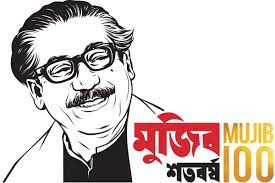 নিচের প্রশ্নগুলোর উত্তর দলগতভাবে খাতায় লিখ।
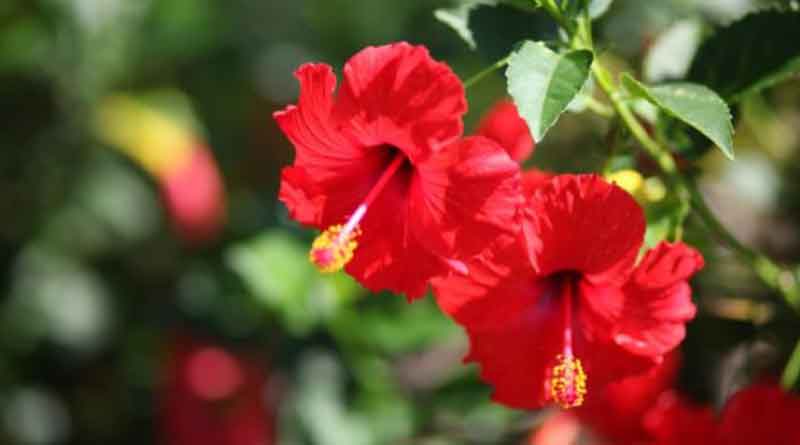 ক) শিশু মন কেমন প্রকৃতির ?     ৩টি বাক্যে লিখ।
জবা দল
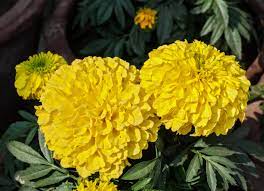 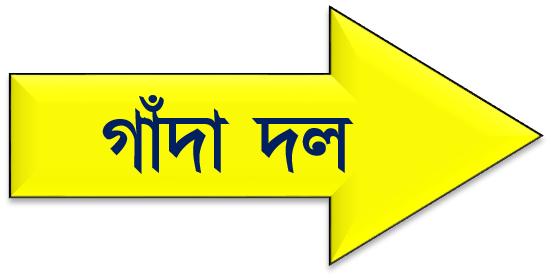 খ) নতুন দেশ বলতে কী বোঝানো হয়েছে? ৩টি বাক্যে লিখ।
গ) অজানা শহর বা দেশ না দেখে বাবা কেন অফিস করছে? ৪টি বাক্যে লিখ।
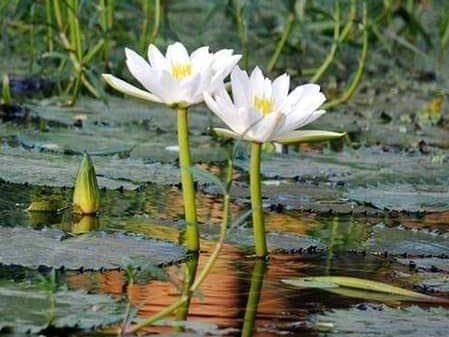 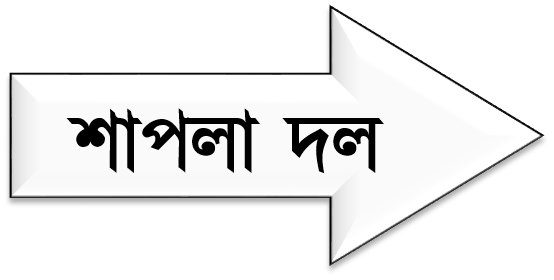 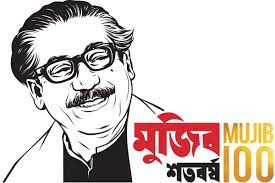 জোড়ায় কাজ
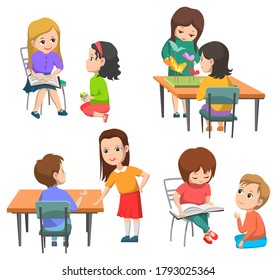 ‘ভাঁটা’ শব্দের অর্থ লিখ এবং ভাঁটা শব্দটি দিয়ে একটি বাক্য গঠন করো।
‘আফিস’ শব্দের অর্থ লিখ এবং আফিস শব্দটি দিয়ে একটি বাক্য গঠন করো।
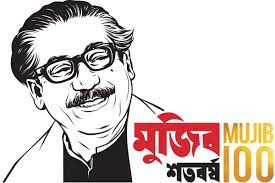 একক কাজ
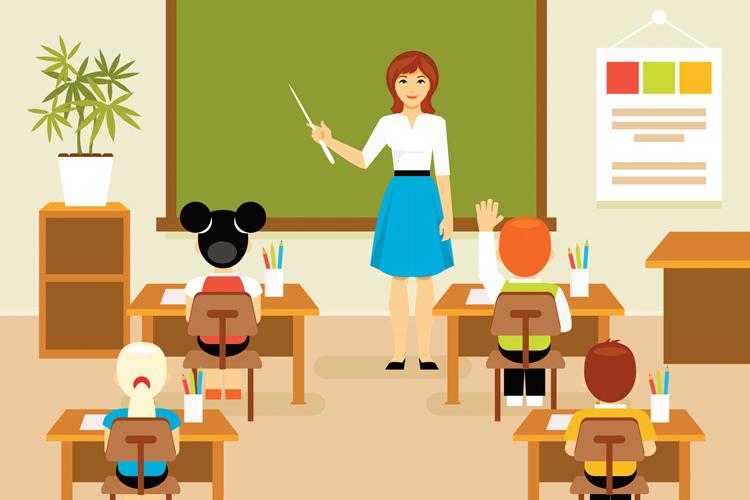 “নতুন দেশ” কবিতার মূলভাব নিজ নিজ খাতায় লিখ।
মূল্যায়ন
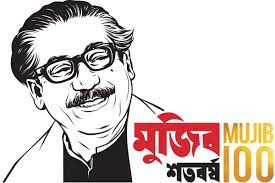 বহুনির্বাচনী প্রশ্নগুলোর উত্তর দাওঃ
১।জলের ধারে কী দাঁড়িয়ে আছে?
 ক) নতুন নগর    খ) পাহাড় চূড়া           
 গ) নারিকেল বন   ঘ) নতুন পশু
২। জলের ঢেউয়ে কী নাচে? 
  ক) বরফ      খ) নৌকা  
  গ) ফুল       ঘ) ছায়া
৩।  নীল আকাশের মাঝে কী সাজে?
   ক) নারিকেল বন    খ) বরফ
   গ) সূর্য              ঘ) পাহাড় চূড়া

৪। রবীন্দ্রনাথ ঠাকুর নোবেল পুরস্কার পান কত সালে?
    ক)১৯১২ খ)১৯১৩ গ) ১৯৪১ ঘ) ১৮৬১
v
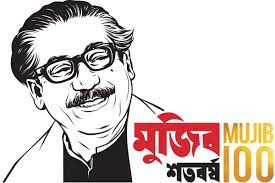 বাড়ির কাজ
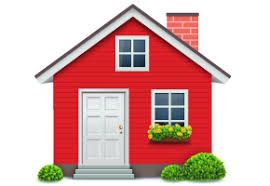 ‘সৃজনশীল মানস গঠনে কল্পনাশক্তি অপরিহার্য’- ব্যাখ্যা কর।(৫টি বাক্যে খাতায় লিখে আনবে।)
আজকের মত সবাইকে ধন্যবাদ
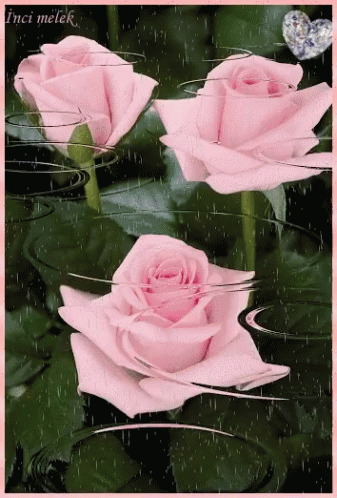